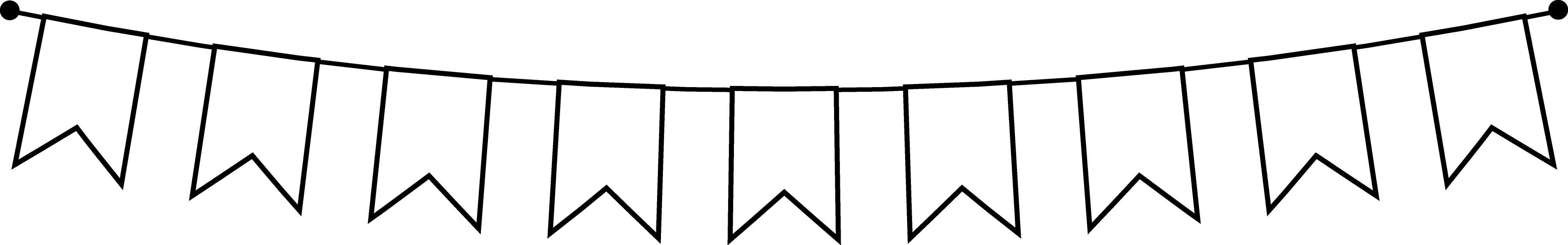 Superkid van de week
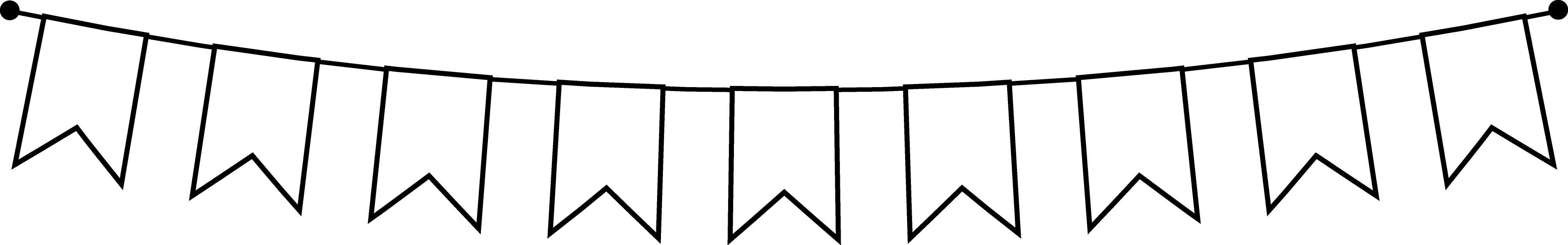 Superkid van de week - Groep 4 – 2022/2023
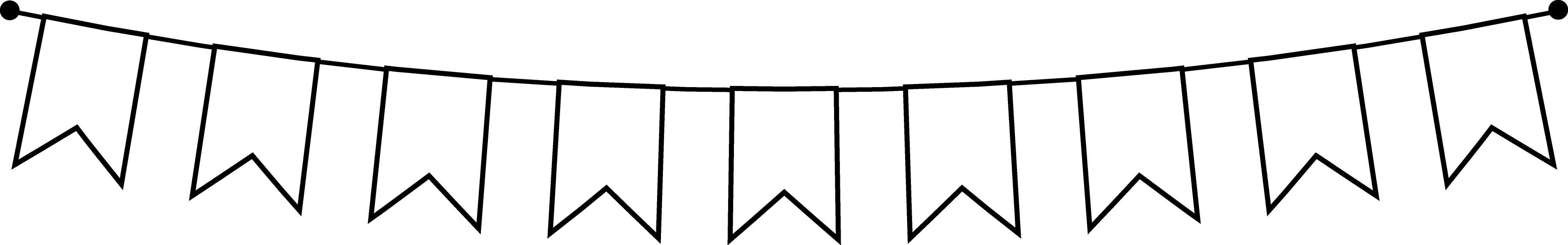 Superkid van de week - Groep 4 – 2022/2023